Welcome to Marshall middle school
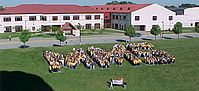 Homeroom
Homeroom agenda
Introduction
Student arrival
Absences
Activity Period
Afternoon dismissal
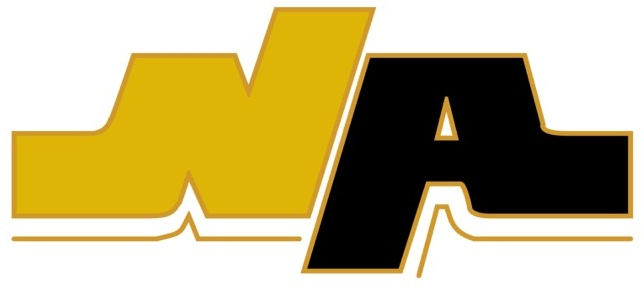 Student Arrival
8:00 – 8:10 Go to lockers
Students assigned lockers
8:10 = Tardy Bell
3 “unacceptable tardies” = detention
Channel 1    www.channelone.com
8:10 – 8:26 Homeroom/Morning Announcements
Give teacher notes (absences, early dismissals, walkers, parent pick-up)
Opportunity to see teachers for work/questions
Clubs or activities may meet
absences
3 days to turn in note after absence
After 3 days without a note = “illegal absence”
Excused vs. unexcused 
Vacation forms
Known absences
5 days prior
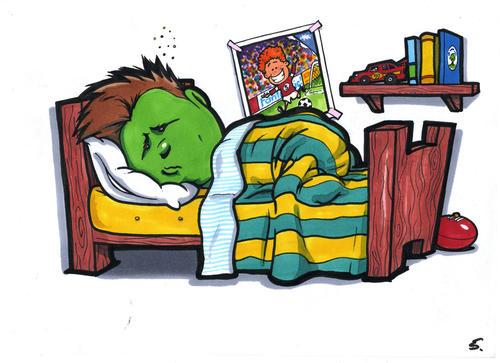 Activity period
Approximately 2 – 3/week
Students sign-out to go various places
Opportunity for clubs/music to meet
Quiet study hall
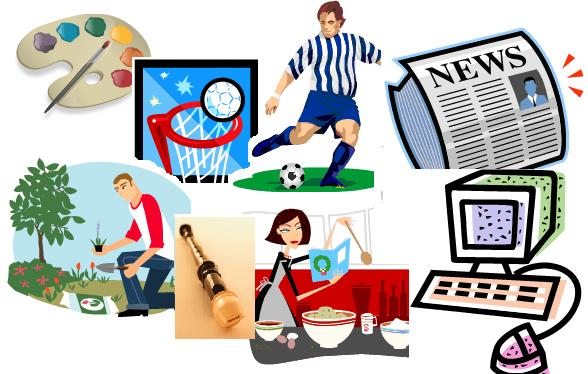 Afternoon dismissaL
10th period/Activity period ends 2:52
Return to lockers and pack up
Dismissal – 2:58
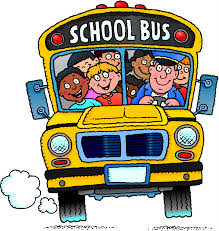 Other Information
Any notes – sick/early dismissal (include student ID)
3 Conduct Cards = 1 detention
Box Tops / Magazine Sale
Intramurals
Attendance – recorded phone call
Returning a student – parent does not need to come in the office
Student pick-up – parents needs to come into the office
A few things to view…
Building Team Unity
Team Days
Autobiographical Poem/Bioglyph/Dossier
Outside of homeroom 
Science Flipbooks
Lockers
Post-it with locker number




ENJOY YOUR EVENING!